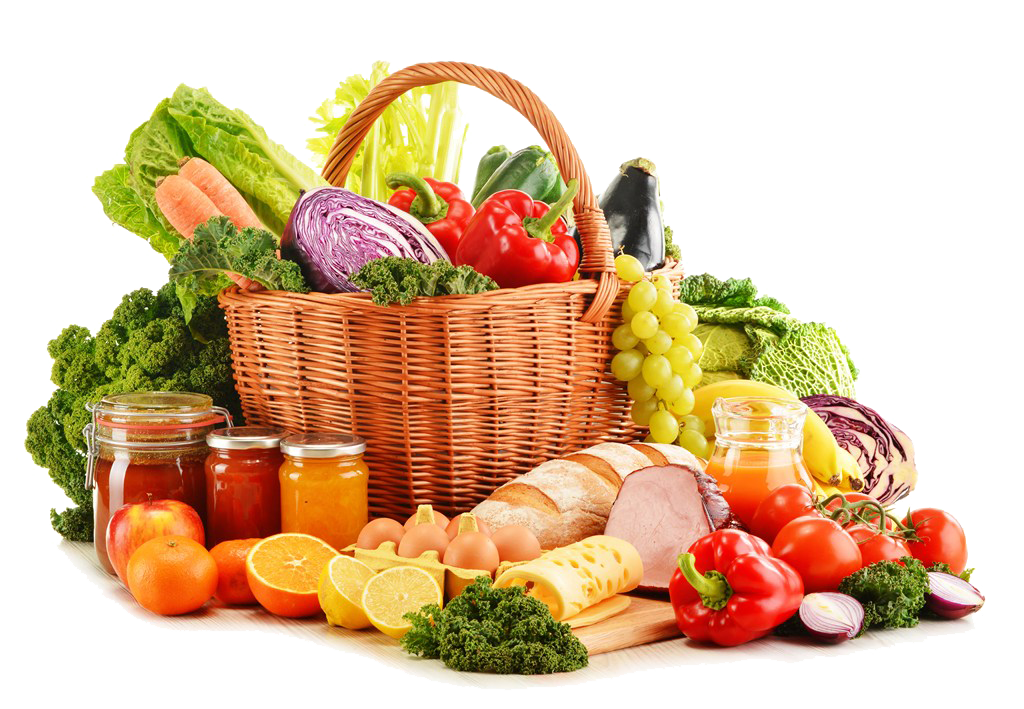 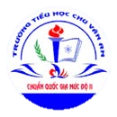 TRƯỜNG TIỂU HỌC CHU VĂN AN
THỰC ĐƠN BÁN TRÚ
Tuần 20 (03/02/2025 đến 07/02/2025)
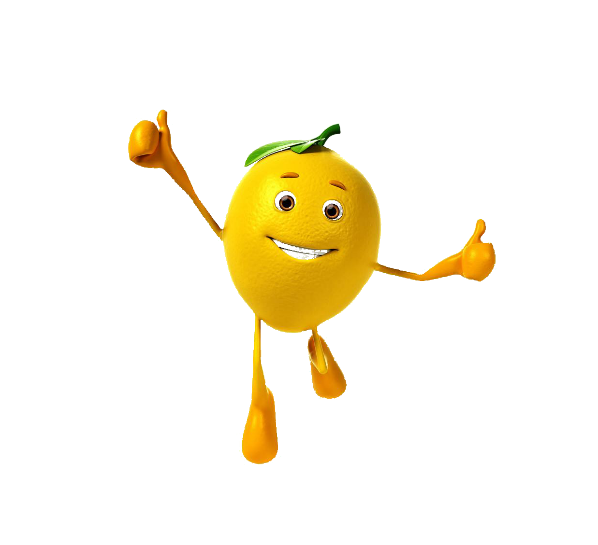 MÓN 

XÀO
TRÁNG 

MIỆNG
ĂN XẾ CHIỀU
MÓN CƠM
MÓN MẶN
MÓN CANH
Trứng bác thịt
Cá tẩm bột rán
Canh cá nấu rau cải cá
Bắp cải xào tỏi
Cơm trắng
Sữa Vinamilk ADM IQ
Chuối
THỨ 2
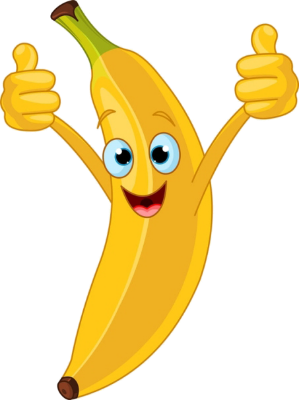 Canh thịt nấu chua giá đỗ, dứa
Củ cải  luộc
Thịt áp chảo
Bánh Hữu Nghị 
Vị nho
Cơm trắng
THỨ 3
Ổi
Canh tôm nấu rau cải thảo
THỨ 4
Su su xào tỏi
Thịt rim đậu
Cơm trắng
Sữa Vinamilk vị cam
Dưa hấu
Canh thịt bò ninh khoai tây + cà rốt
Bắp cải xào
THỨ 5
Cơm trắng
Củ đậu
Bánh Sanwith
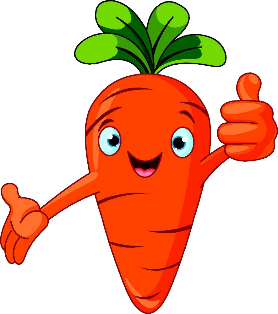 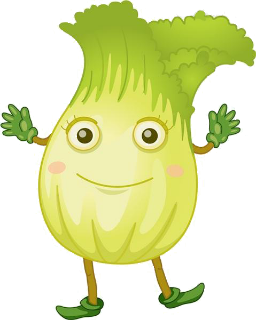 THỨ 6
Canh tôm nấu rau cải
Cơm trắng
Sữa Vinamilk vị dâu
Su hào cà rốt luộc
Thịt kho tầu
Chuối
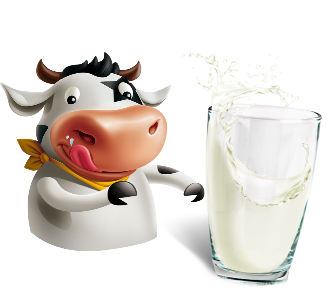 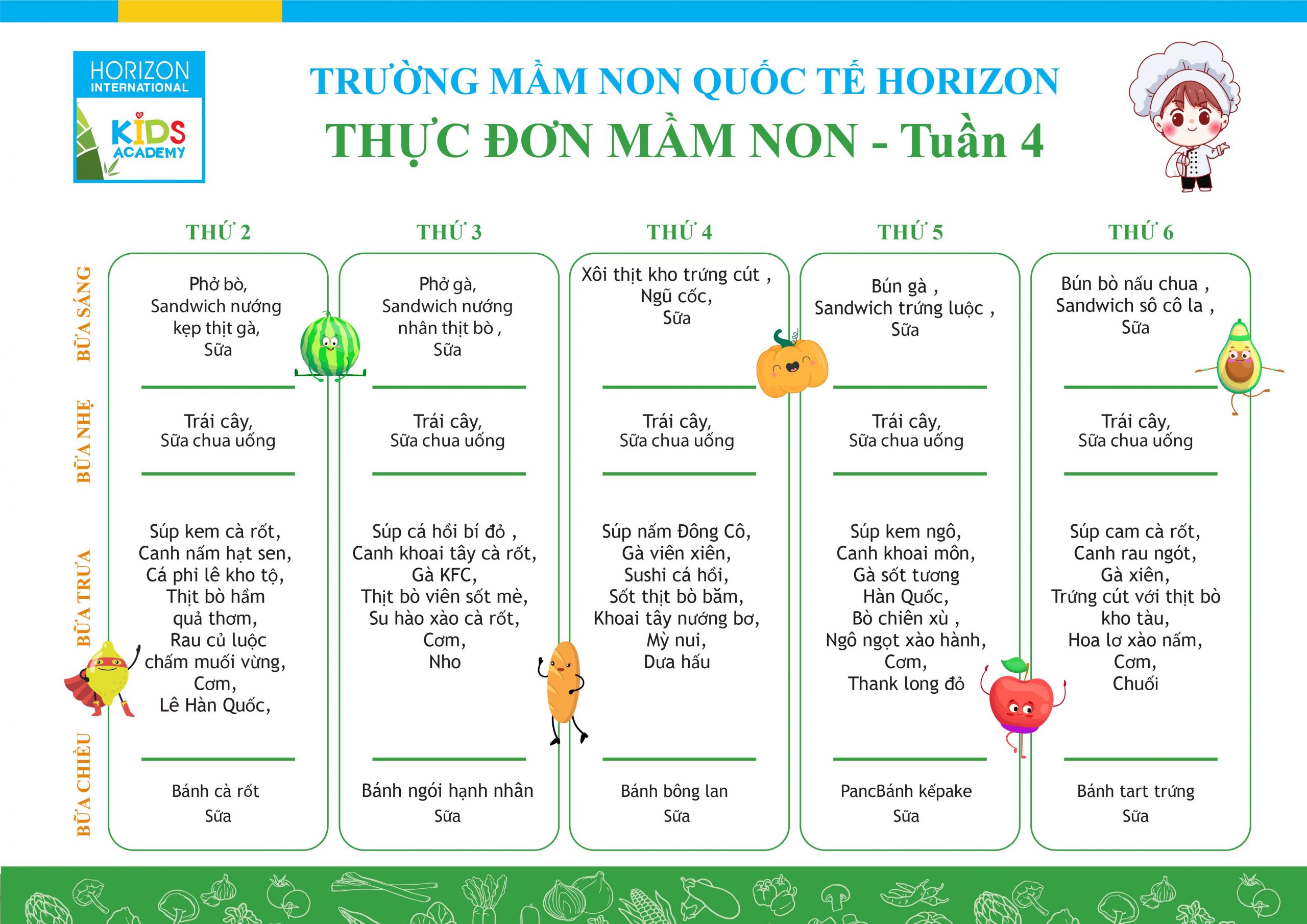